SPSS软件基本介绍
一、什么是SPSS？
二、SPSS软件的发展历史
三、SPSS软件的特点
四、SPSS软件的基本功能
一、什么是SPSS？
SPSS（Statistical Product and Service Solutions），“统计产品与服务解决方案”软件。它是IBM公司推出的一系列用于统计学分析运算、数据挖掘、预测分析和决策支持任务的软件产品及相关服务的总称，有Windows和Mac OS X等版本。SPSS是世界上最早采用图形菜单驱动界面的统计软件，用户只要掌握一定的Windows操作技能，精通统计分析原理，就可以使用该软件为特定的科研工作服务。
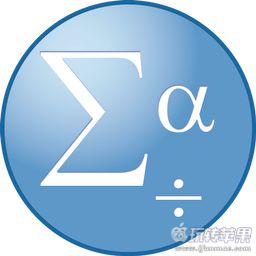 二、SPSS软件的发展历史
SPSS是世界上最早的统计分析软件，由美国斯坦福大学的三位研究生Norman H. Nie、C. Hadlai (Tex) Hull 和 Dale H. Bent于1968年研究开发成功，同时成立了SPSS公司，并于1975年成立法人组织、在芝加哥组建了SPSS总部。
2009年7月28日，IBM公司宣布将用12亿美元现金收购统计分析软件提供商SPSS公司。如今SPSS已出至版本22.0，而且更名为IBM SPSS。迄今，SPSS公司已有40余年的成长历史。
三、SPSS软件的特点
1.操作简便，编程方便。界面非常友好，除了数据录入及部分命令程序等少数输入工作需要键盘键入外，大多数操作可通过鼠标拖曳、点击“菜单”、“按钮”和“对话框”来完成。具有第四代语言的特点，只要了解统计分析的原理，无需通晓统计方法的各种算法，即可得到需要的统计分析结果。
2.功能强大。具有完整的数据输入、编辑、统计分析、报表、图形制作等功能。自带11种类型136个函数。SPSS提供了从简单的统计描述到复杂的多因素统计分析方法，比如数据的探索性分析、统计描述、列联表分析、二维相关、秩相关、偏相关、方差分析、非参数检验、多元回归、生存分析、协方差分析、因子分析、聚类分析、非线性回归、Logistic回归等。
3.数据接口。能够读取及输出多种格式的文件。
4.模块组合、SPSS for Windows软件分为若干功能模块。用户可以根据自己的分析需要和计算机的实际配置情况灵活选择。
spss针对性强。SPSS针对初学者、熟练者及精通者都比较适用。
四、SPSS软件的基本功能
1.数据管理与分析
利用SPSS的基本统计分析功能可以进行分析数据的均数、方差、标准 差、标准误M、最大(小)值、范围、偏差和峰值，并能进行正态分析、独立性检验、分析单变量、数据特性和多变量数据间的关系。
2.结果报告（统计图与统计表）
3.统计建模
研究者可以在轻松的实现从抽样设计、统计描述到复杂统计建模以发现影响因素的整个分析过程，方差分析模型、线形回归模型、Logistic回归模型等复杂的统计模型都可以加以使用。4.模块介绍与兼容性能